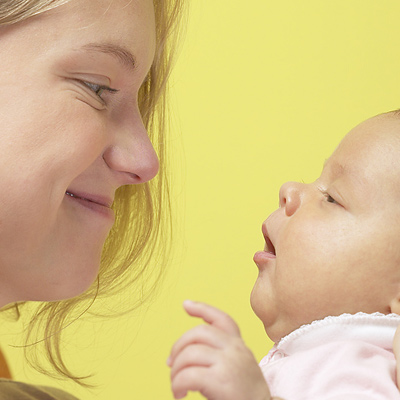 Мама дарит жизнь!!!
Мама – первое слово…
Мама всегда поддержит…
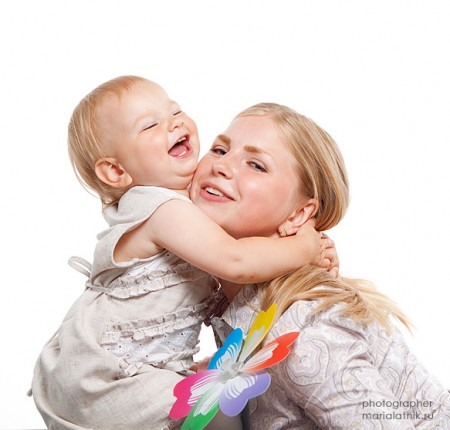 Мама обнимет, когда тебе грустно…
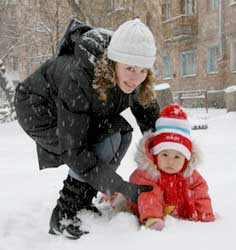 Мама поможет встать на ноги, если ты оступишься…
Мама покажет красоту мира…
Мама покажет путь к знаниям…
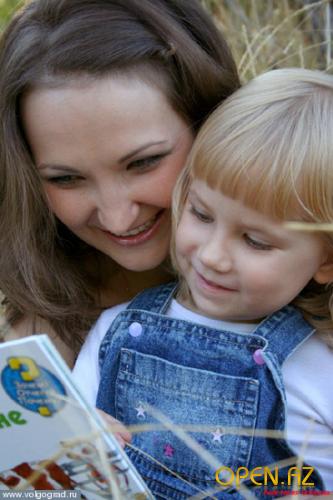 Мама ответит на любой вопрос…
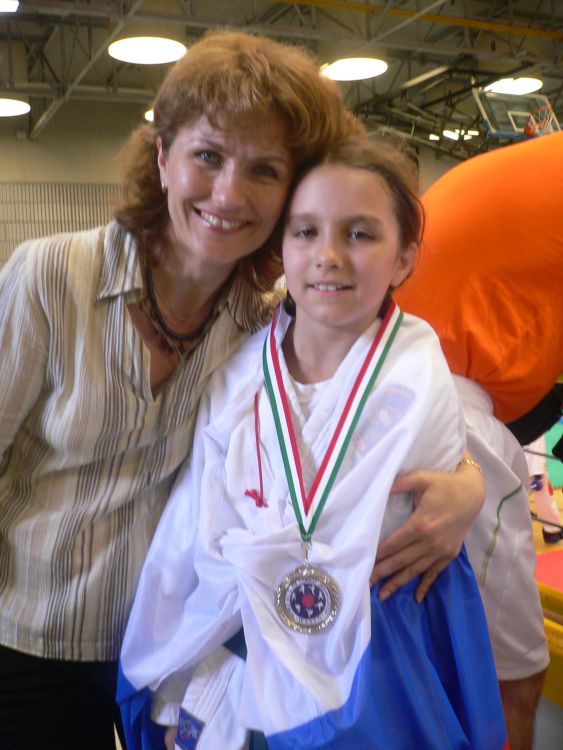 Мама разделит радость…
Сколько бы ни было у мамы детей, каждый для неё самый любимый и дорогой!!!
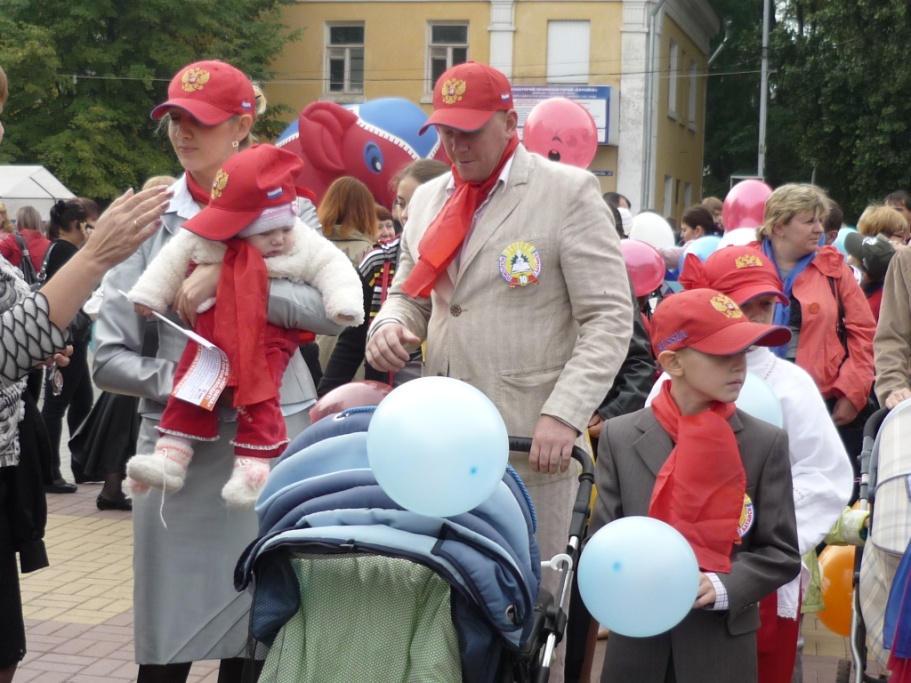 О мама, милая моя, как было б плохо без тебя…
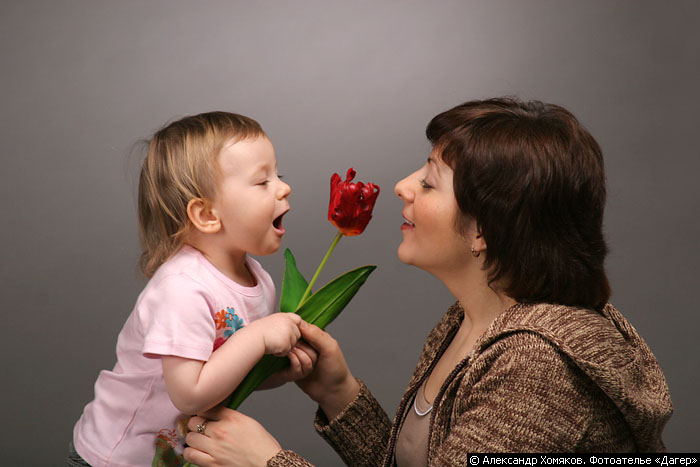 Мама, кем стало бы дитя твое без ласки и любви твоей!?
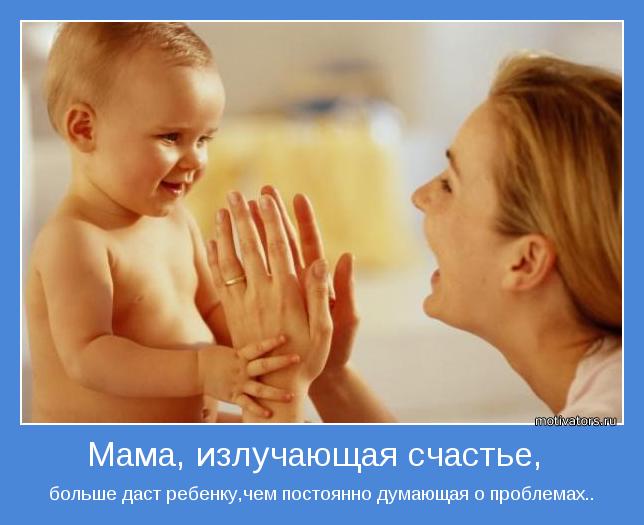 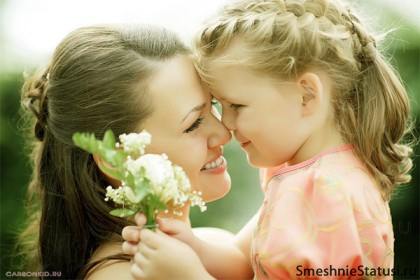 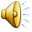 Я не прошу у Бога много, Я не прошу у Вечности часов, Пусть только будет та здорова, С кем в мыслях рядом буду вновь и вновь…